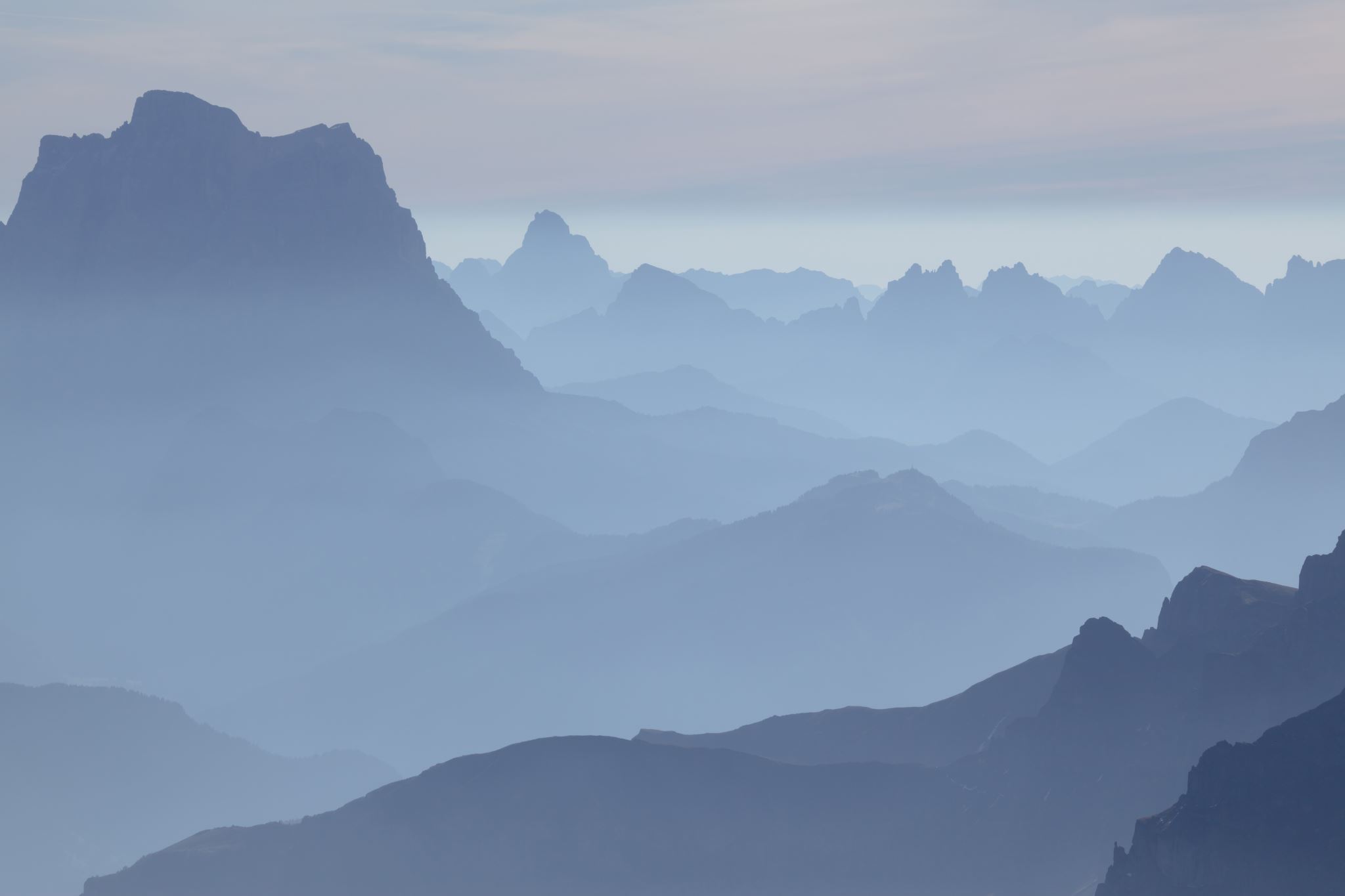 Assignment 5
Frieda R., Kelsey Z, Rickenson R., Thomas E.
Overview
Many people struggle with choice paralysis when it comes to starting and finishing creative tasks. Amble provides direction by giving users a roadmap to achieve their artistic goals.
Give your projects some direction!
Originally between a native mobile app with neural network theme or an AR app
Narrowed down to native mobile app
Interface
Rationale
Allows the most functionality and ease of use
Most users will already have a smartphone 
Possible to incorporate AR  in the future.
Lo-fi Prototype
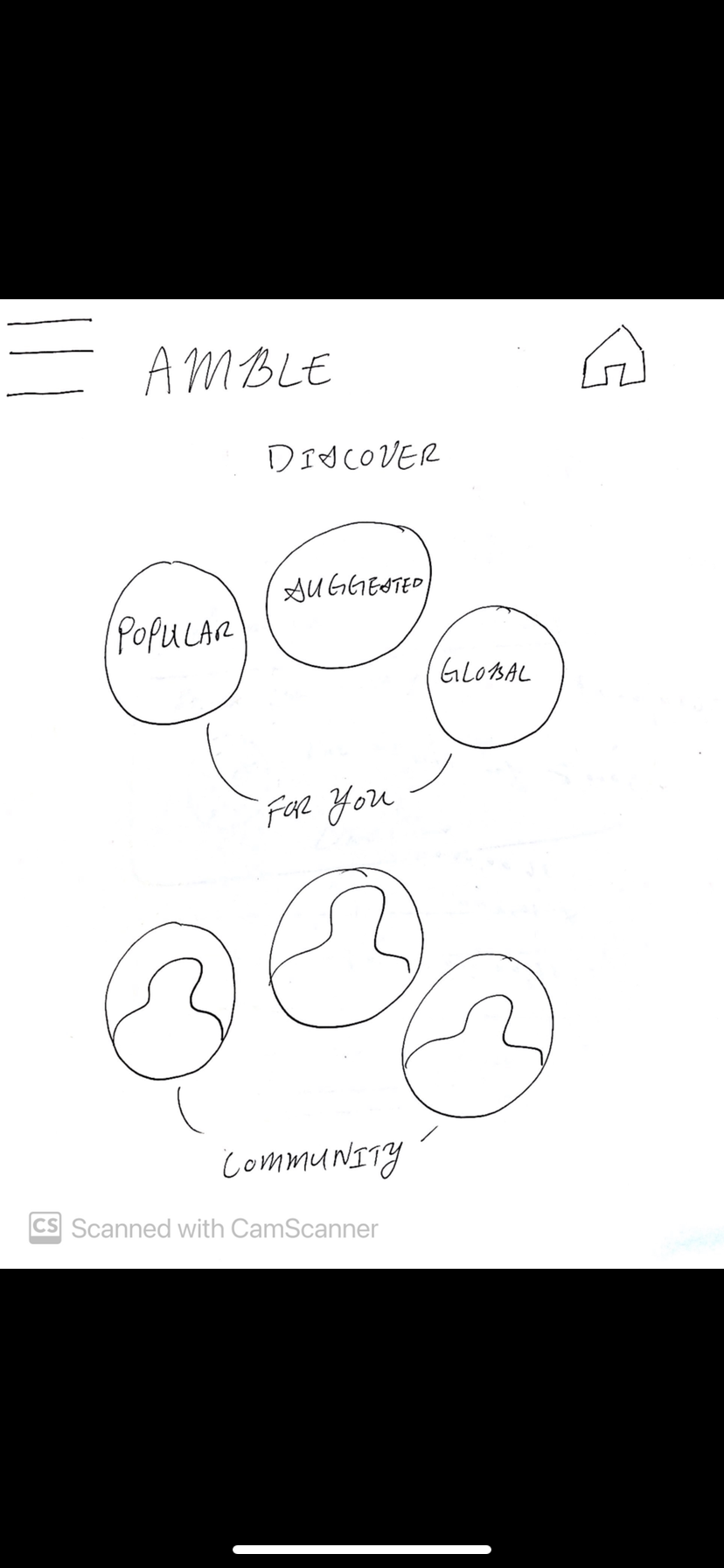 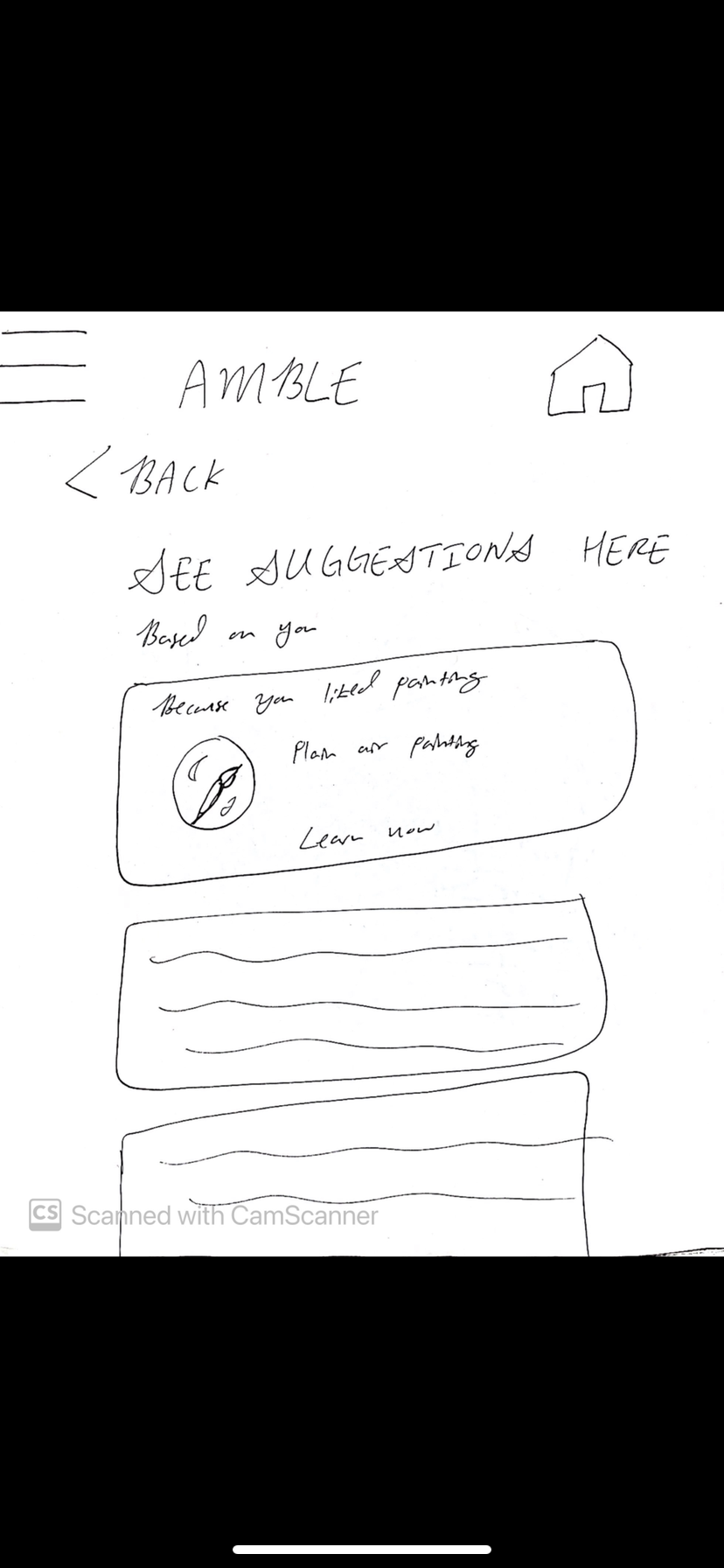 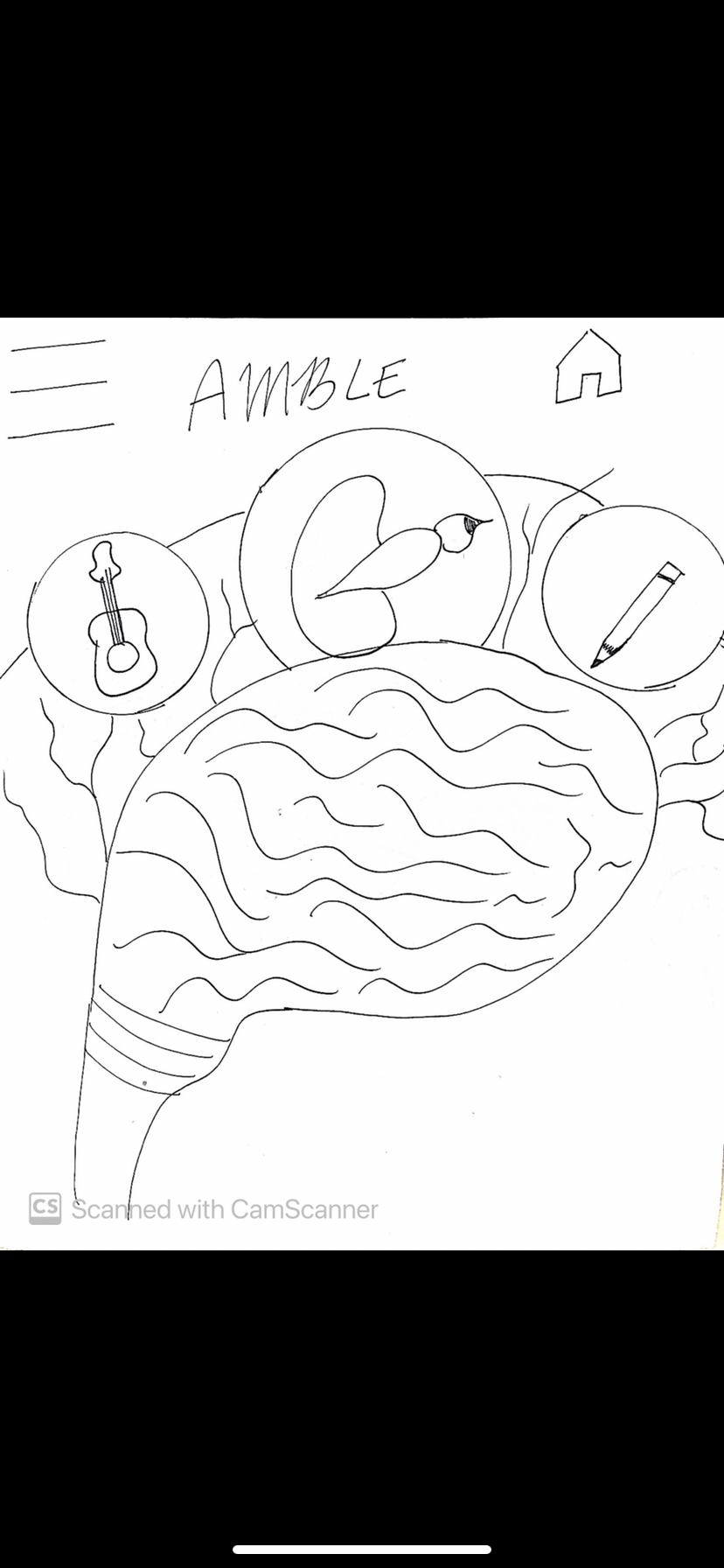 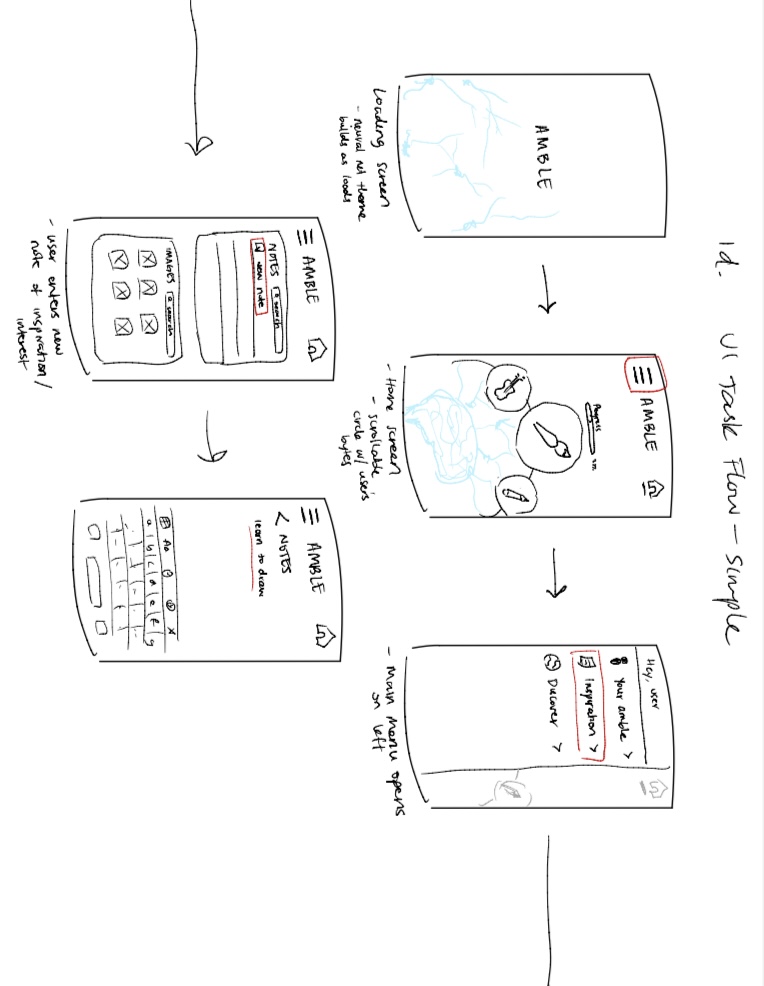 Simple Task
Save ideas in one location
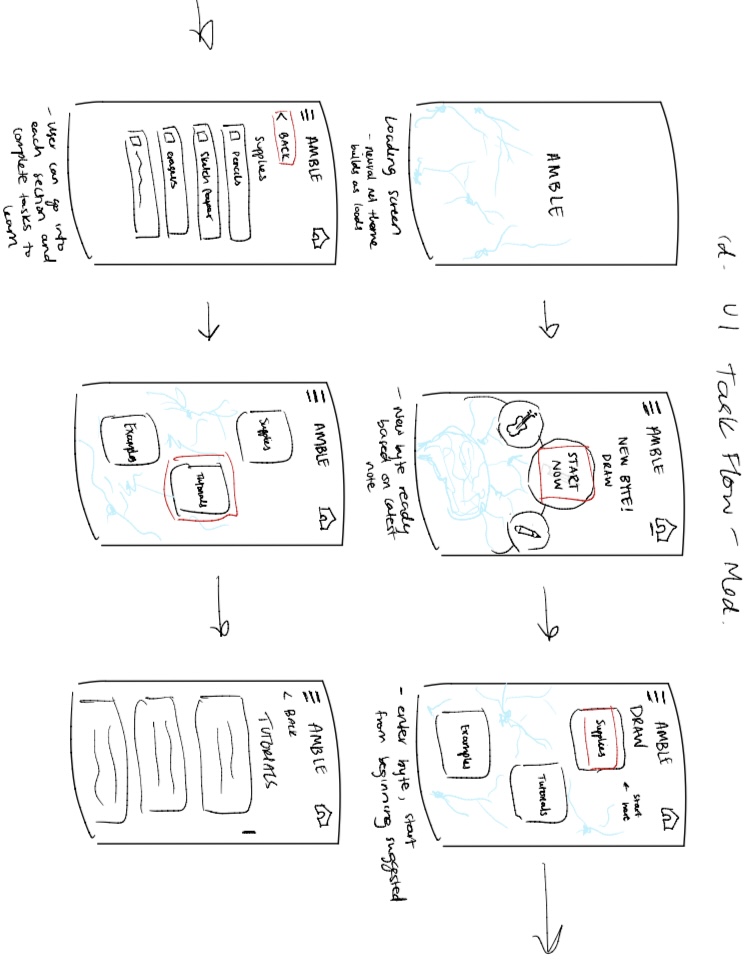 Moderate Task
Explore interests in a friendly, easy to use manner (e.g. painting)
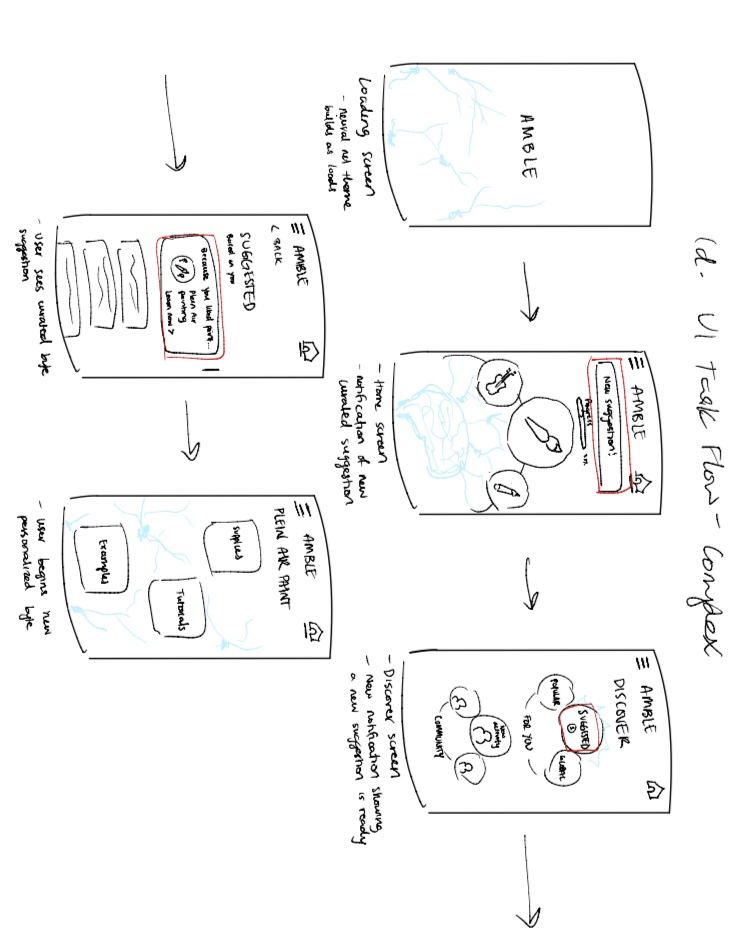 Complex Task
Improve on hobbies by receiving suggestions about the direction to take one’s artistic interests
In person, with marvel app
We had each participant do the following for each task:
Work through the task
Describe the experience
Work through the task again to see if there were improvements in the ease with which they completed it
Experimental Method
Task 1:
Clicked on the pencil to try to take a note, (thought pencil was the note taking area)

Task 2:
Easily clicked on paint button
Thought you were learning by doing the skills on the actual platform, not in real life

Task 3: 
Easily clicked on suggestions button
Liked the suggestions feature
Experimental Results (P7)Recent finance grad who is a private client associate
Task 1:
Expected a pencil or pen icon for taking notes and clicked on the wrong icon 

Task 2:
Tried the paint icon first
Found the “start here” text helpful
Tried to click on the check boxes

Task 3: 
Clicked on button that says “new suggestions”
Missed the final clickable button
Experimental Results (P8)recent grad doing backend software development who has worked in healthcare
Task 1:
Went immediately to the menu icon in top left
Found finding the notes section very easy

Task 2:
Found the order of supplies, tutorial, examples good and natural

Task 3: 
Noticed the “New suggestion” button easily
Experimental Results (P9)recent grad working in finance & marketing at a government bank as a senior financial analyst
Efficiency
People generally struggled with finding the notes section even though it was the simple task (2/3 of participants)
Participants generally appreciated directives (e.g. “start here”) but had conflicting views about the effectiveness of labels 
Sometimes difficult to distinguish letters and borders
Experimental Results
Learnability:
Participants generally improved the second time around
Complaints about the number of steps
Experimental Results
“why do I need to collect supplies if it’s an app, oh i thought we were going to be painting on the app” – P7
“Oh what, weird” – P7 
“the painting icon says ‘paint’ on hover” – P9
“I don’t see a note-taking option, and I know three bars means more options” – P9
Interesting Quotes
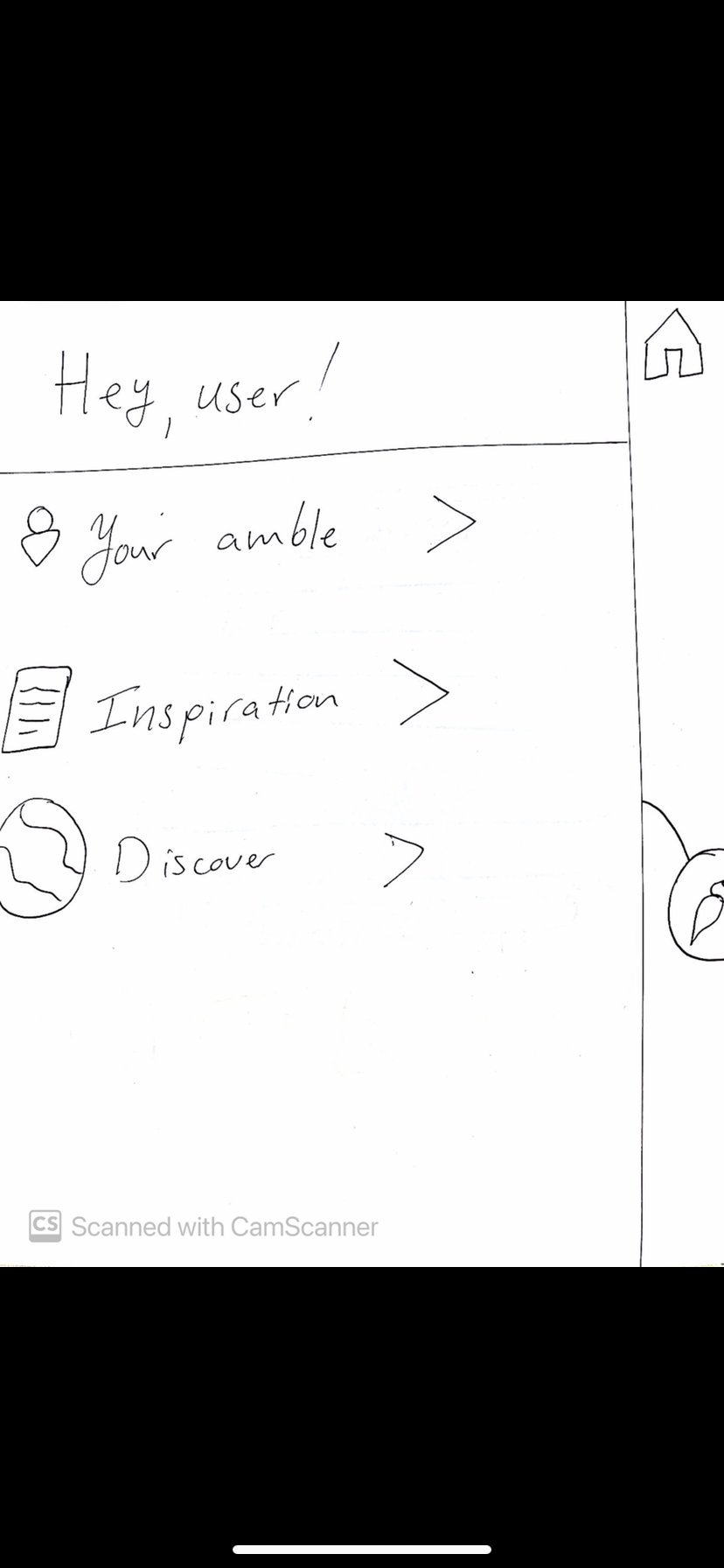 Suggested Ui Changes
Icons and labeling should be more intuitive and should not conflict
	1. Use directives and wording that is clear (e.g. what does “inspiration” really mean?)
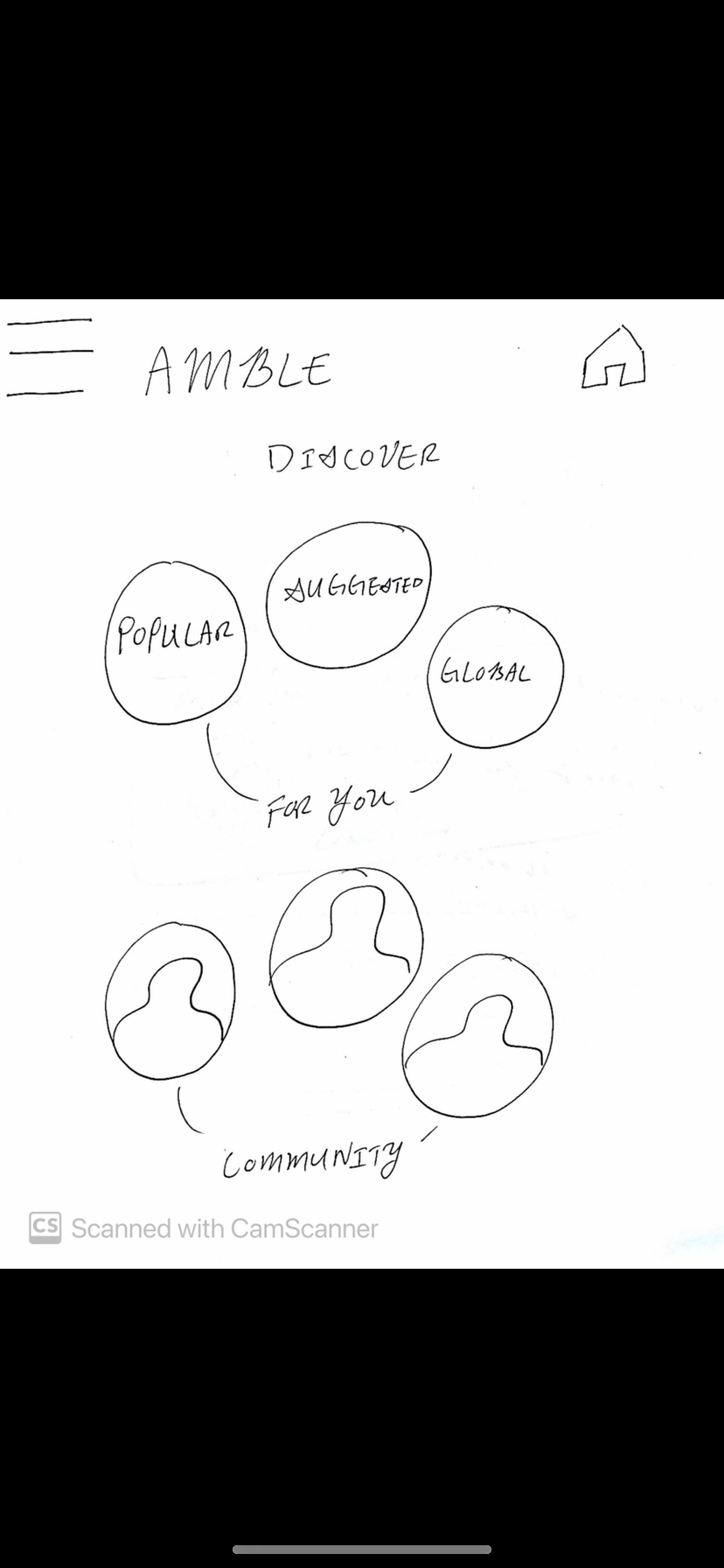 Suggested Ui Changes
Use consistent font and create clear borders
Nothing too flashy 
Add color to help distinguish between objects
Summary
Native app is best choice
UI needs to consistent and clear
Simple to learn